ОШ “Драган Маринковић” АдраниВЕРСКА НАСТАВА                                           Пример наставе на даљину
Пројекат: Видео презентација на тему “10 Божијих заповести”
5. разред
Припремна фаза
Након обрађене наставне теме “1о Божијих заповести”, са ученицима је направљен договор о изради видео презентације на ту тему.
Одабрано је 10 ученика који ће илустровати по једну заповест, а осталим ученицима дате су инструкције да на интернету нађу фотографије које се односе на ову тему.
Договор и припремна фаза одвијала се путем вибер групе “Верска настава 5. разред”
Рок за слање радова био је 3 дана.
Циљ и исход наставе
Циљ израде оваког пројекта био је приближавање ученицима значаја заповести које је Бог дао људима. Оне су у својој основи везане за верујуће хришћане али се, гледајући глобално, односе на све људе овог света.
Узимајући у обзир да деца у овом узрасту имају склоности према илустрацијама и савременим технологијама, веровао сам да ће их овај пројекат мотивисати за рад.
Исход овакве наставе требао би бити утицај на свест деце, какви треба да буду људи у временима која долазе. Поштујући ове заповести постају добри хришћани и добри људи. ОБЈАВОМ ОВОГ ВИДЕА ШАЉУ ПОРУКУ ЦЕЛОМ СВЕТУ.
Израда пројекта
Ученици су почели врло брзо да приступају раду и дају свој допринос изради ове видео презентације.
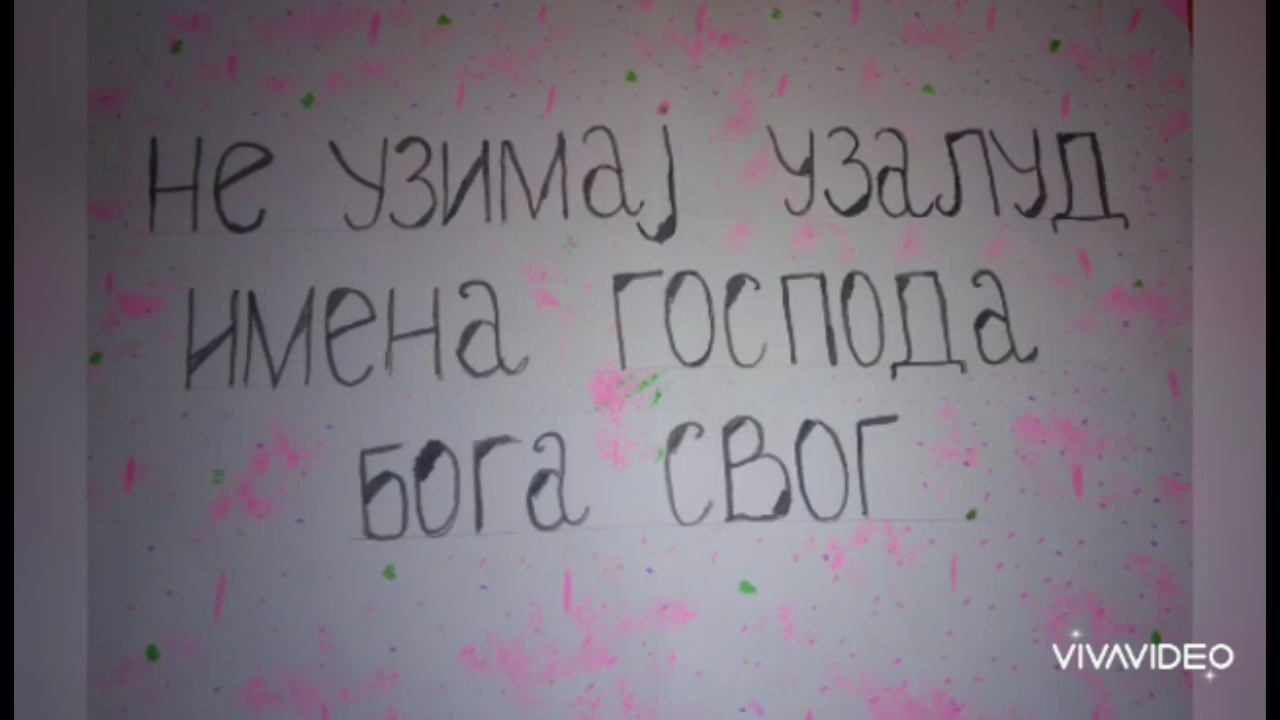 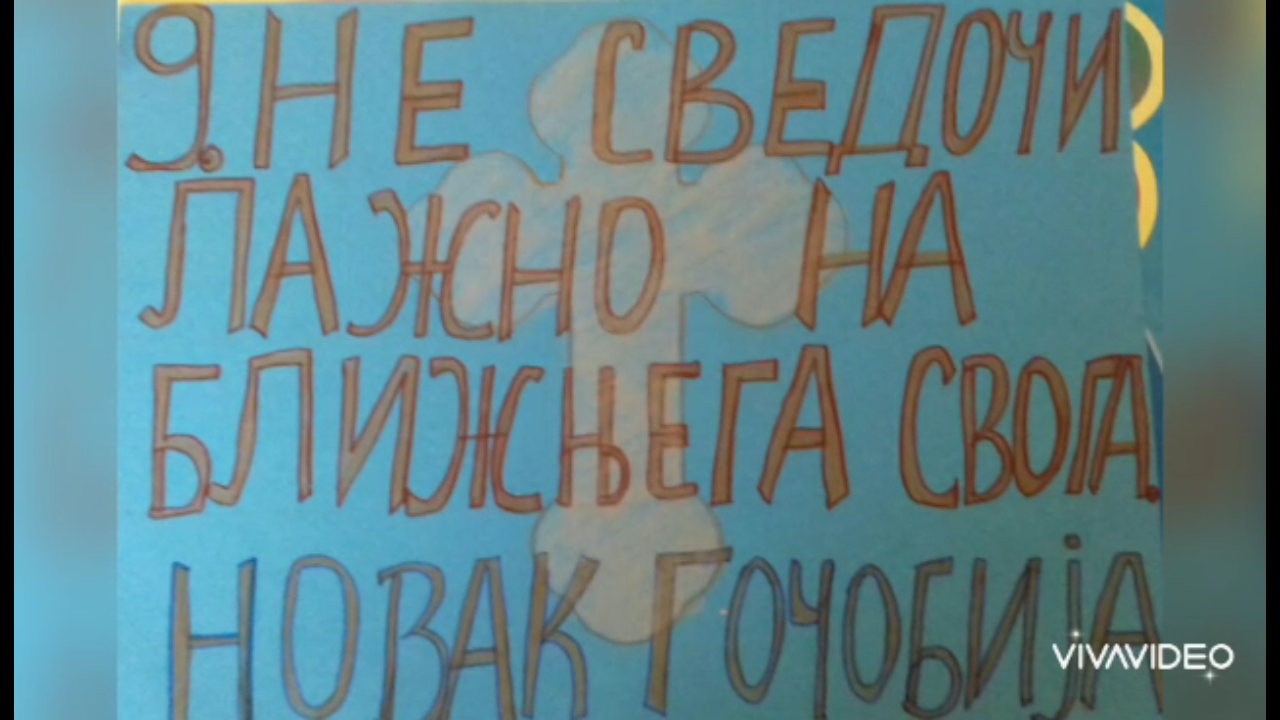 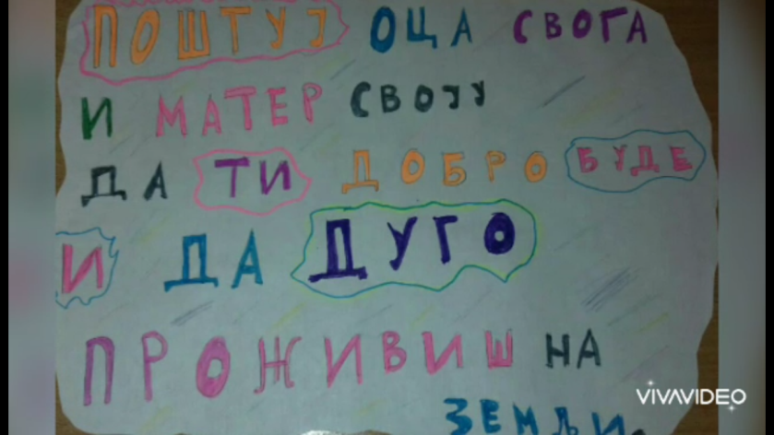 Остали радови
Остали ученици су пронашли адекватни аудио запис који ће пратити ову видео презентацију, док је трећа група пронашла фотографије које одговарају задатој теми.
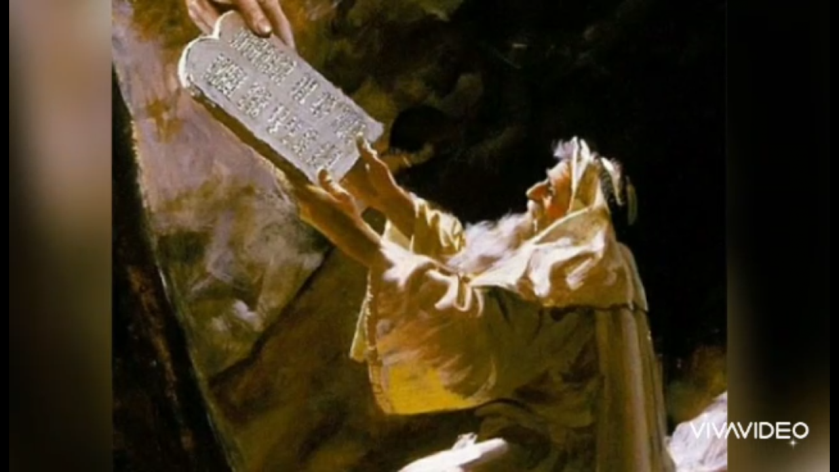 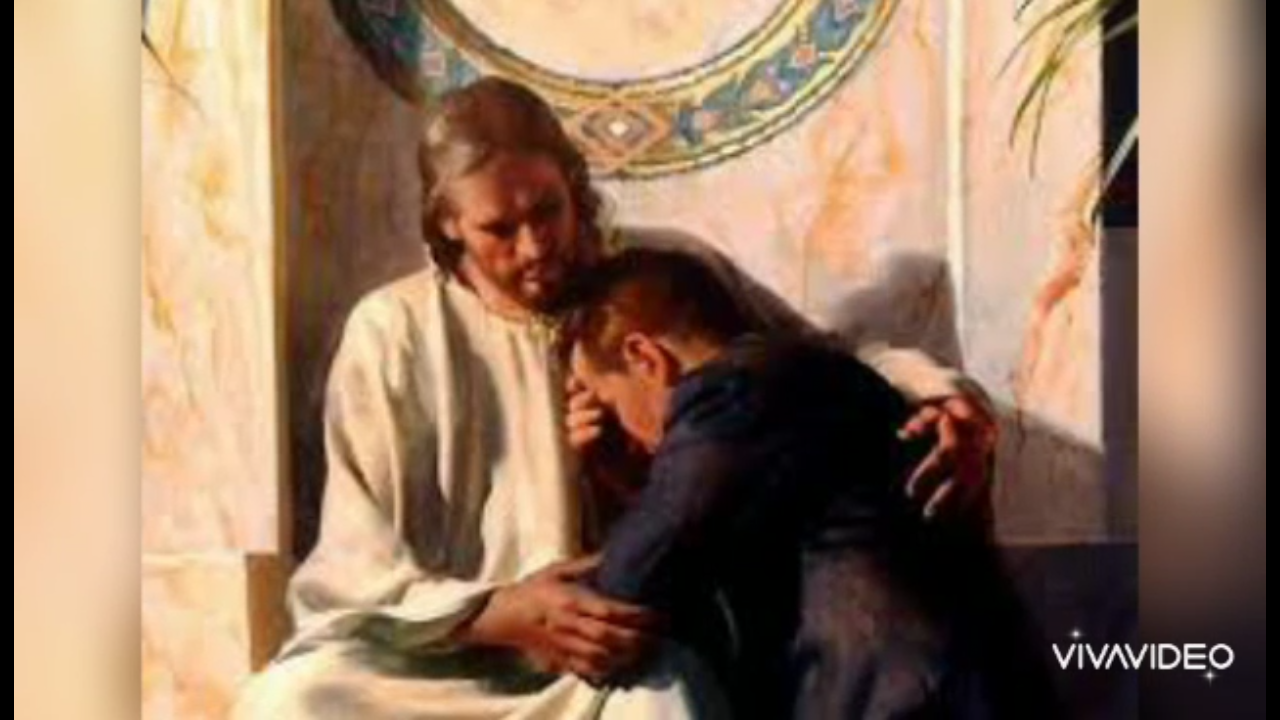 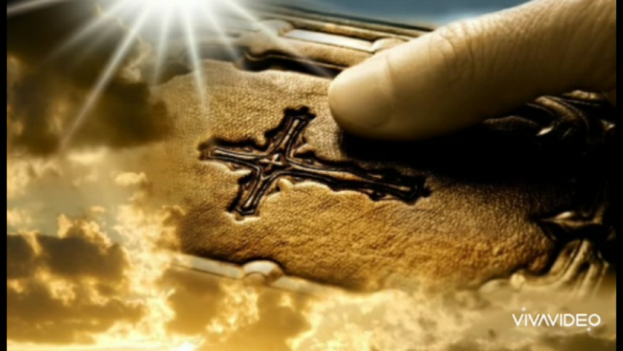 Израда видео клипа
На основу пристиглих радова и цртежа, направио сам видео клип преко апликације “Viva video”
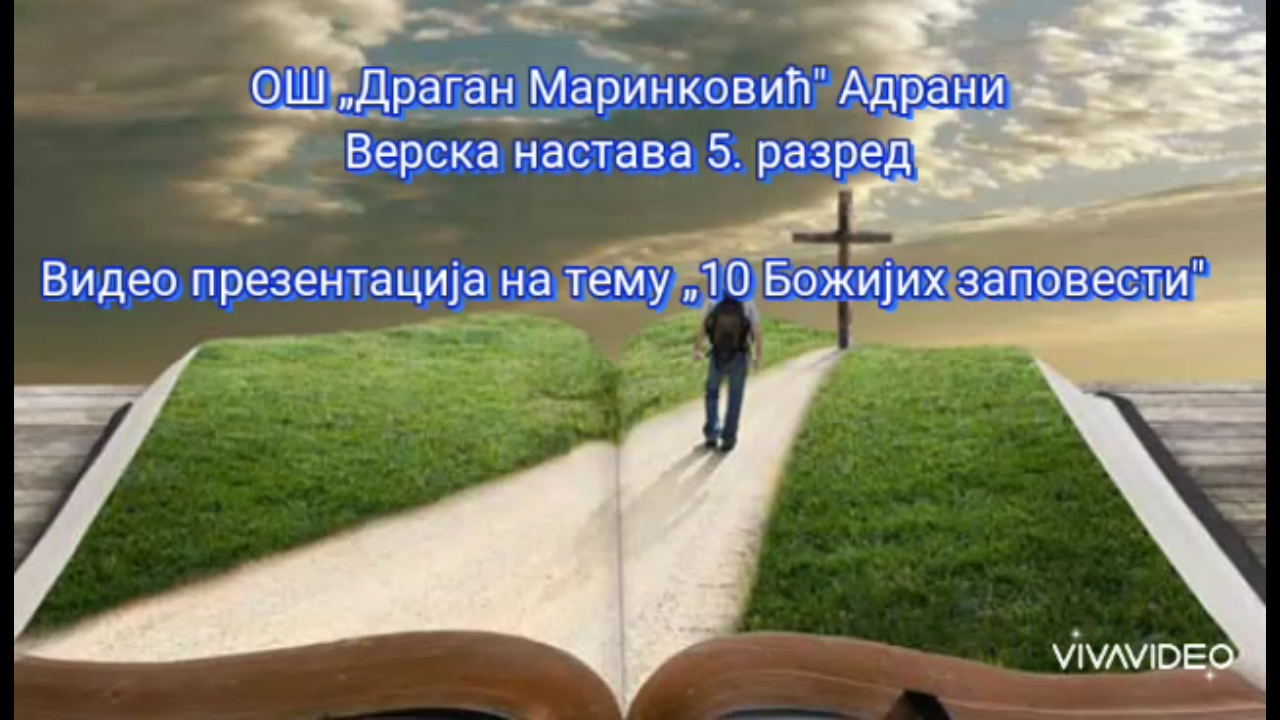 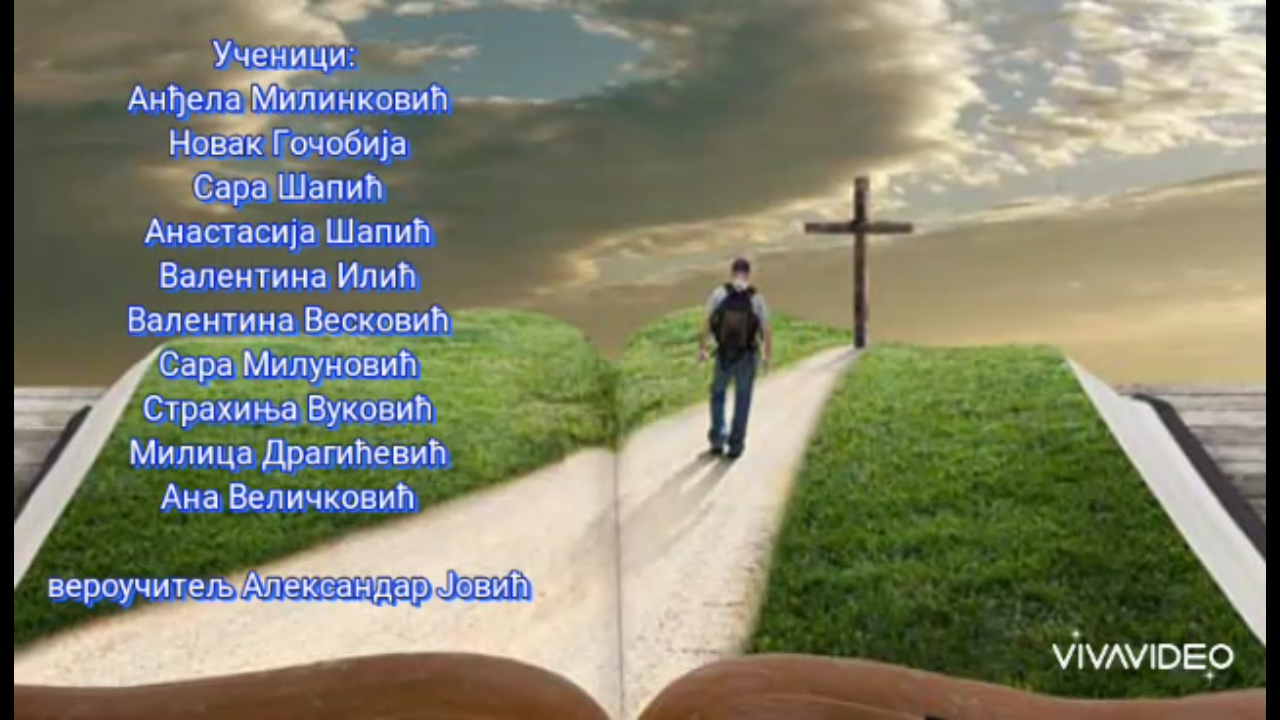 Рекапитулација урађеног пројекта
Израђени видео клип наишао је на одушевљење деце, која су тражила да након сваке обрађене теме урадимо овакву презентацију.
Видео је постављен на фејсбук страницу школе, као и на јутјуб налог.